Genetika - úvod
RNDr. Michaela Klementová
cvičení - přednášky
materiály k dispozici
předmět je ukončen zápočet – test na počítači
klíčová slova
michaela.klementova@centrum.cz
Genetika v životě ...
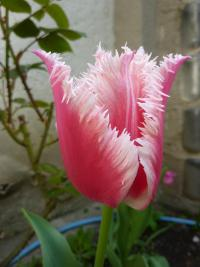 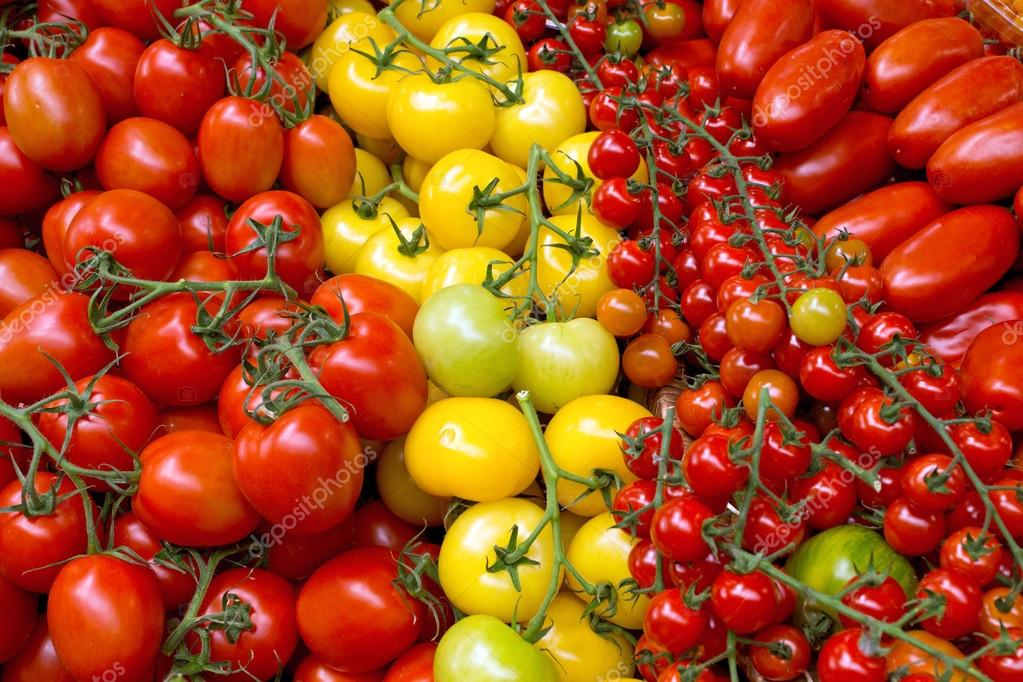 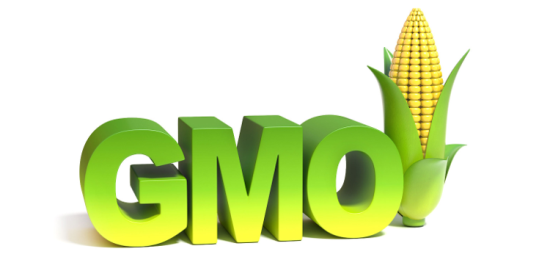 Šlechtitelství

GMO

Kriminalistika

Prenatální screening vrozených vad 

Vrozené vady

Určení otcovství

Výroba vakcín

Diagnostika infekčních nemocí

Terapie?
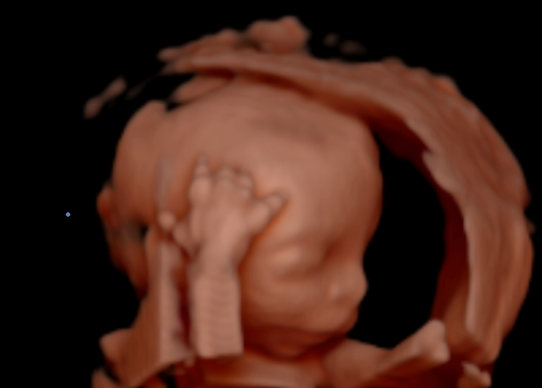 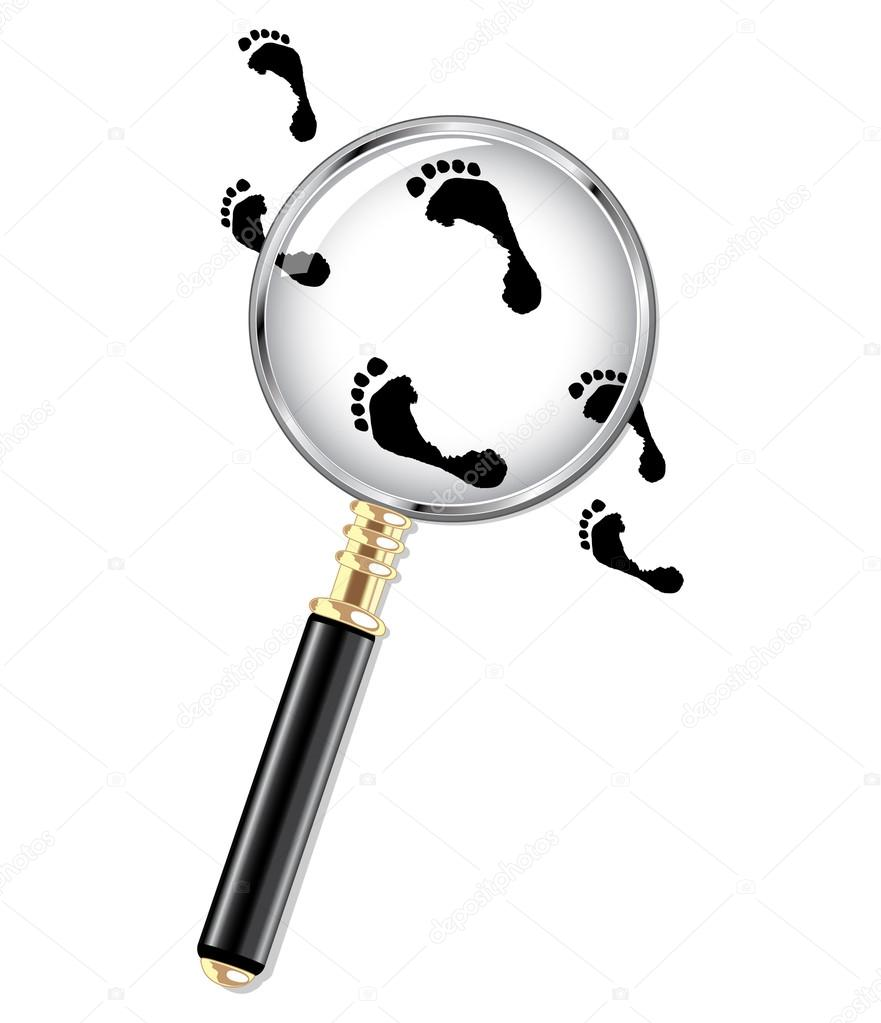 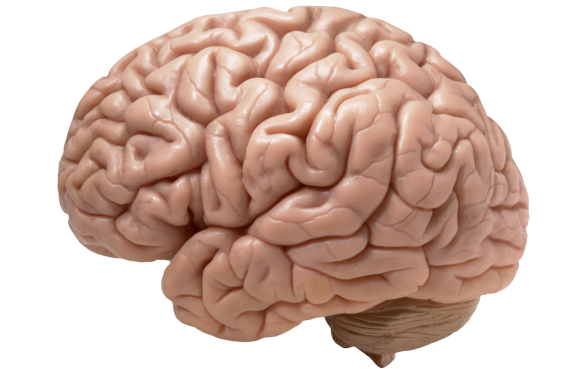 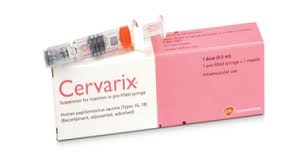 Genetika
patří mezi biologické vědy 
je věda zabývající se dědičností a proměnlivostí živých soustav
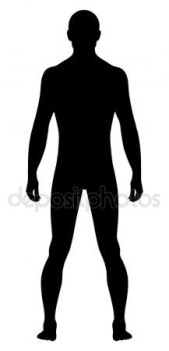 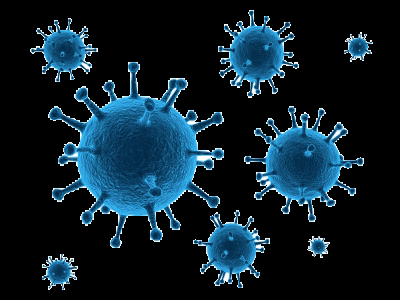 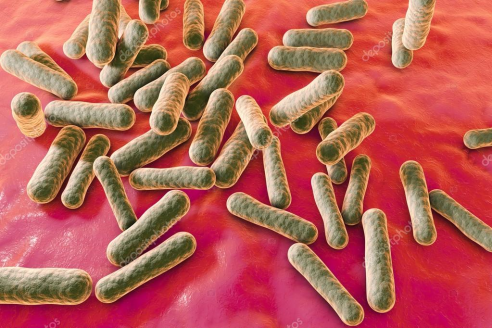 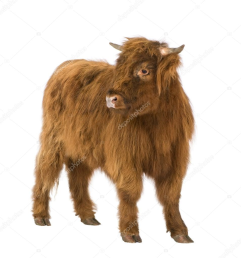 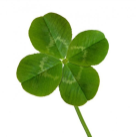 Molekulární biologie a genetika
Molekulární biologie 	- zabývá se studiem buněčných a biologických procesů na jejich molekulární úrovni
		- Molekulární biologie se proto věnuje popisu biologických makromolekul a jejich 			vzájemným funkčním vztahům. 
		- DNA, RNA, bílkoviny
 		- integruje ve svém přístupu hlediska biologická, chemická, fyzikální i genetická

Molekulární genetika - usiluje o popsání genetických jevů na molekulární úrovni
Ústřední (centrální) dogma : 


Do genetiky je schovaná celá řada oborů a celá řada na ni navazuje nebo se kryje:

Cytologie - též buněčná biologie

Cytogenetika - nauka, která zkoumají DNA na chromozomální í úrovni na základě molekulárně genetických principů

Klinická genetika 	- neboli lékařská genetika je samostatný medicínský obor
		- aplikuje získané poznatky do současné medicínské praxe.
		- obor preventivně a diagnosticky zaměřený
		- do budoucnosti se dá očekávat, že přinese i léčebné možnosti

imunogenetika, onkogenetika, populační genetika, genetika rostlin (bakterií, virů...), evoluční genetika
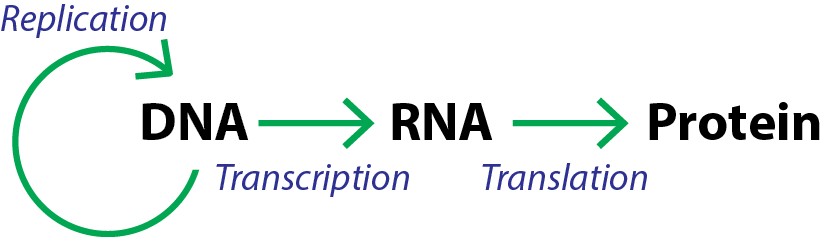 Jedinec= živá soustava, která je schopná
 vykonávat všechny biologické funkce a je schopná samostatného života 

Geneticky příbuzní jedinci se sdružují v populace.

Soubor geneticky příbuzných populací tvoří druh.

U pohlavně množících se organizmů je společnou vlastností populací tvořících druh jejich schopnost křížit se a vytvářet plodné potomstvo.
úroveň: populační, klinická aplikace; 
úroveň: buněčná, biologická; 
úroveň: chemická
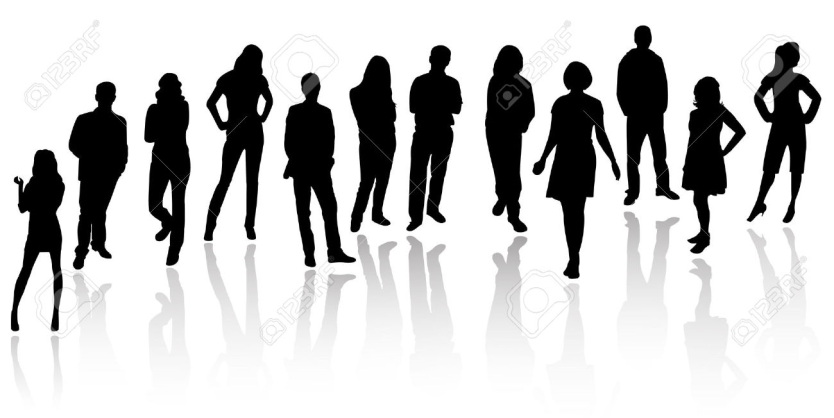 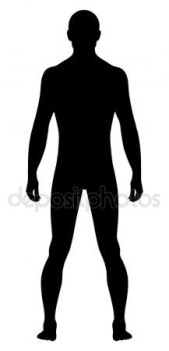 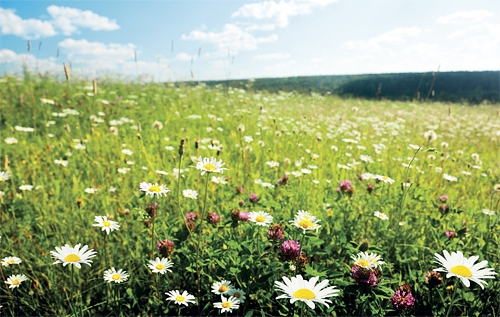 
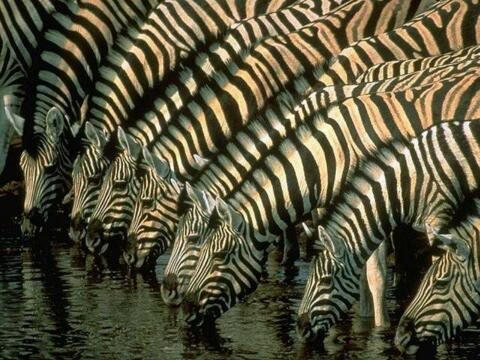 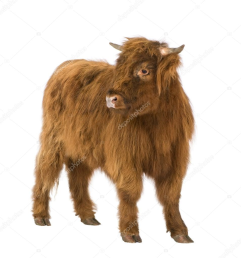 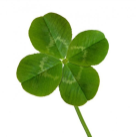 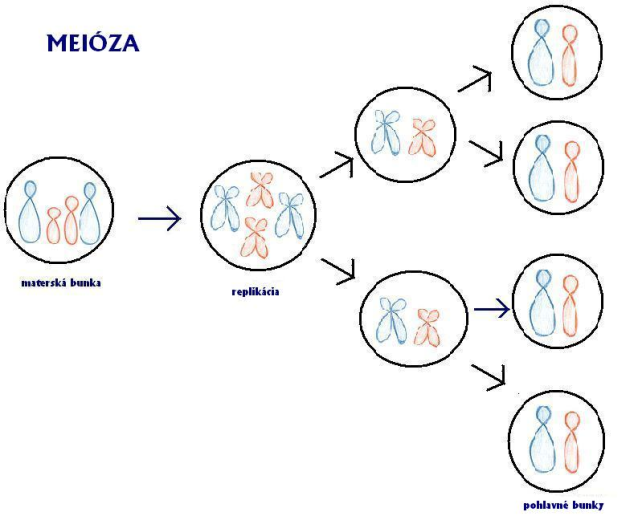 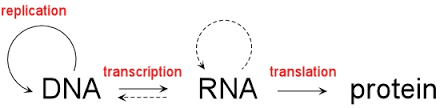 Znaky živého organismu
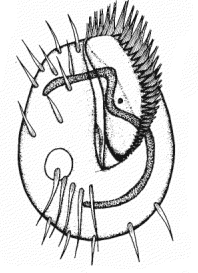 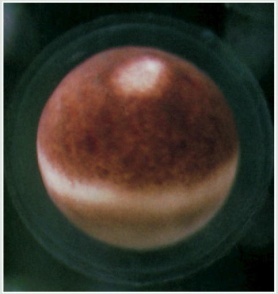 možnost růstu, diferenciace a reprodukce

získávání energie z živin pro své životní potřeby

aktivní udržování vnitřní uspořádanosti

aktivní reakce na změny vnějších podmínek
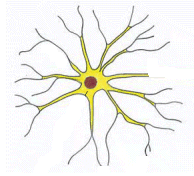 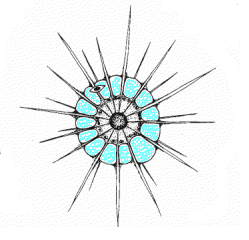 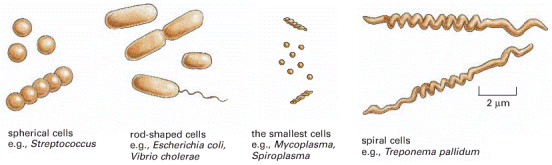 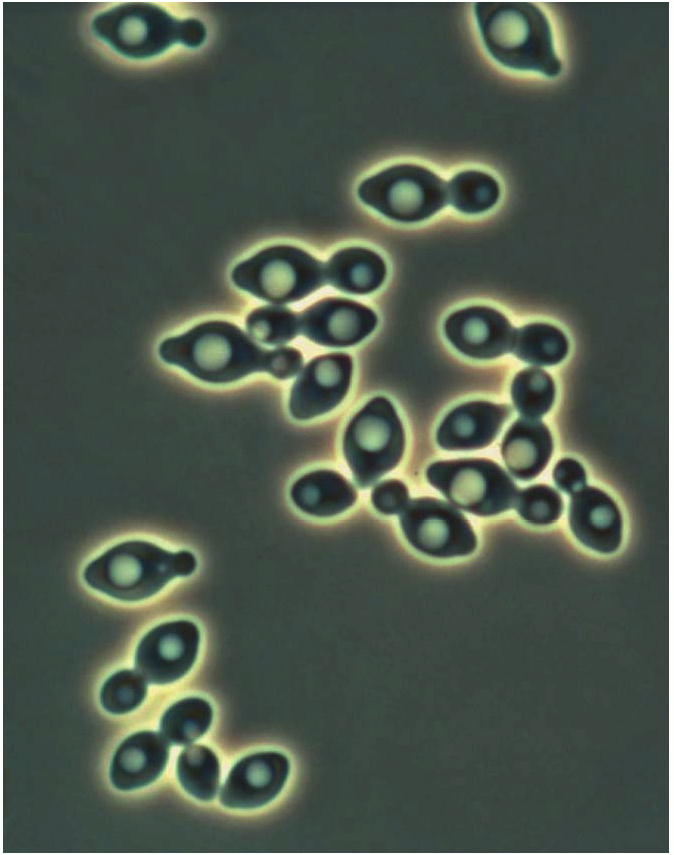 Všechny tyto životní projevy se realizují primárně na úrovni buněk
No, my začneme na začátku …


	
	... molekuly
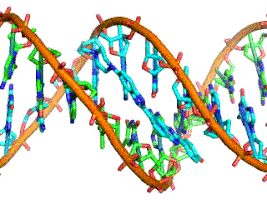 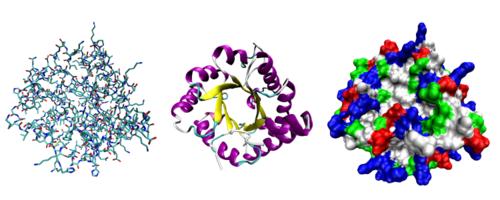 Základní pojmy genetiky
Genom=soubor všech genů v dané buňce
Genofond=soubor všech genů v dané populaci
Gen=informace pro utvoření určité vlastnosti organizmu
=konkrétní úsek DNA nesoucí dědičnou informaci 
pro tvorbu bílkoviny
Alela=konkrétní forma genu (jedna z jeho funkčních stavů)
Genotyp=soubor všech genů daného organizmu
Znak=vlastnost organizmů=vzniká realizací genetické informace
=expresí genu
Fenotyp=soubor všech  znaků daného organizmu
Nukleové kyseliny
Funkce
Uchovávání a přenos (během dělení buněk) genetické informace
Určují „program“ buňky a nepřímo i celého organizmu

Stavba
řetězec – polymer nukleotidů vzájemně spojených 
	(tisíce až milion nukleotidů)

	DNA=deoxyribonukleová kyselina

	RNA=ribonukleové kyselina



Nukleotid – jednotkou nukleových kyselin - 4 druhy

	       Cukr + báze + zbytek kys. fosforečné
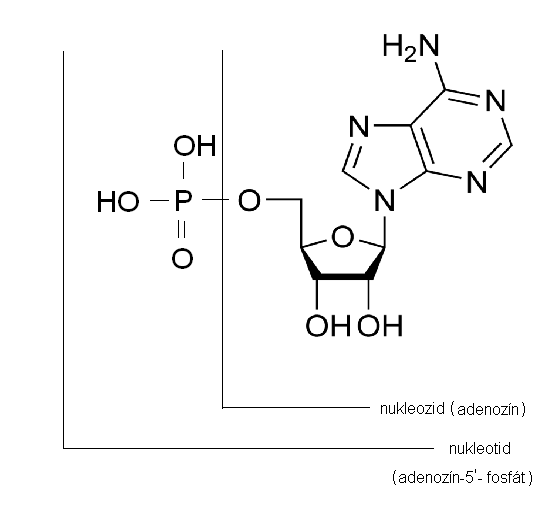 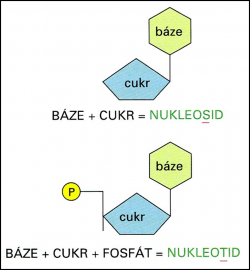 Nukleotid5 uhlíkatý cukr (pentóza)2-deoxy-D-ribóza (DNA) /D-ribóza (RNA)Fosfát (zbytek kyseliny fosforečné) HPO3Báze – 4 druhyNukleosid5 uhlíkatý cukr (pentóza)2-deoxy-D-ribóza (DNA)/D-ribóza (RNA)Báze – 4 druhy Spojení horizontální: vodíkové můstkySpojení vertikální: fosfodiesterové vazby
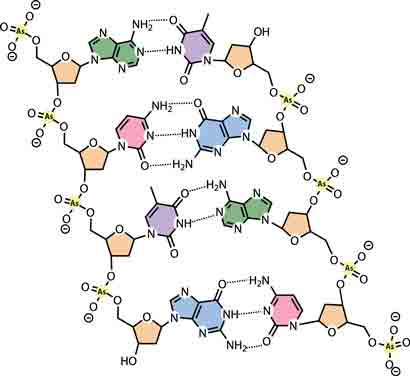 Dusíkaté báze - párování
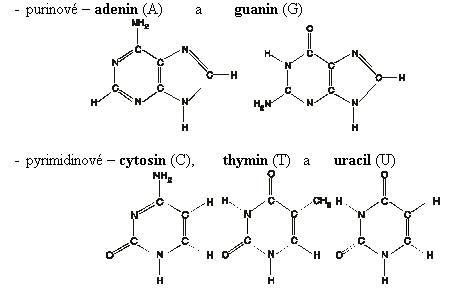 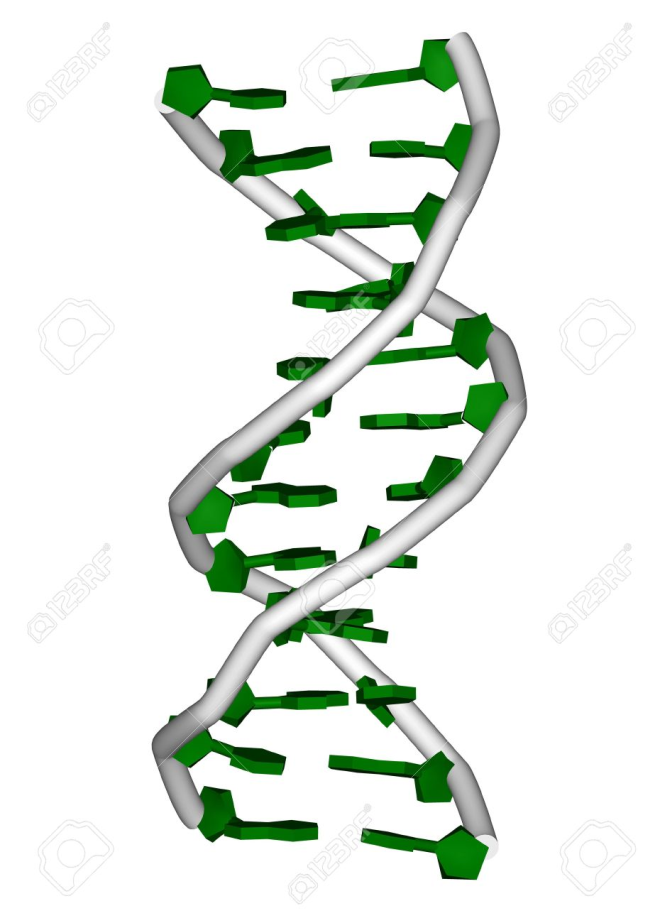 DNA – deoxyribonukleová kyselina
Skládá se ze 2 vláken – řetězců („double helix“)
	- komplementární a antiparalelní

Řetězce se otáčí proti sobě a vytvářejí dvoušroubovici
Spojení prostřednictvím vodíkových můstků v místě bazí

Stabilní (neopouští prostor buněčného jádra)
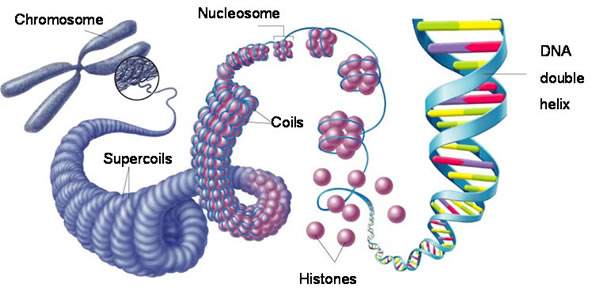 Antiparalelní řetězce DNA a komplementarita bazí
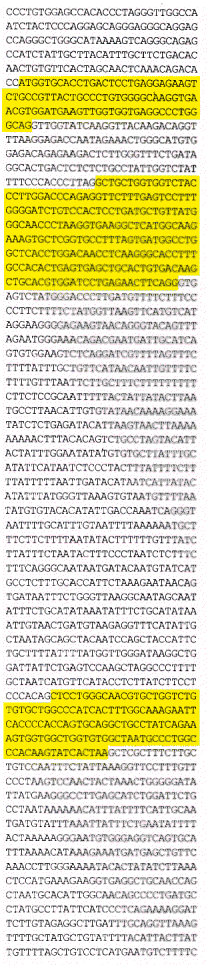 Gen
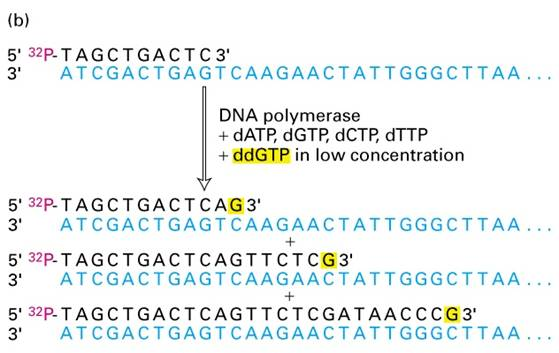 Sled nukleotidů (bází) v sobě uchovává genetickou informaci. 
Různým sledem nukleotidů lze dosáhnout velkého počtu kombinací.
RNA – ribonukleová kyselina
Funkce
je prostředníkem realizace (exprese) informací uložených v DNA
=proteosyntéza=syntéza bílkovin

Stavba
řetězec – polymer nukleotidů vzájemně spojených 

5 uhlíkatý cukr (pentóza):D-ribózaFosfát (zbytek kyseliny fosforečné) HPO3Báze – 4 druhy – A, U, C, G

na rozdíl od DNA obvykle jednovláknová
často ovšem díky vnitřnímu párování 
	zaujímá 	složitější struktur
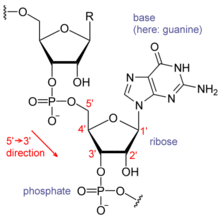 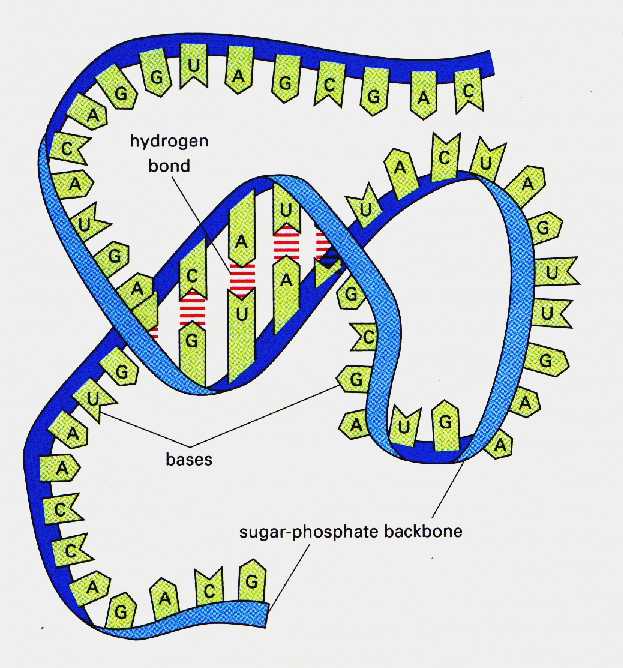 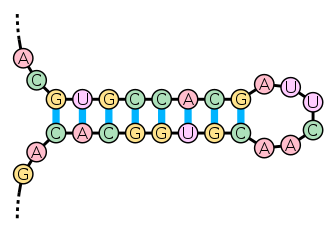 Druhy RNA
m-RNA
Messenger RNA, informační RNA, mediátorová RNA;
přenáší dědičnou informaci, která je uložena v genu  a kóduje přesné pořadí AMK v bílkovině;
vzniká přepisem (transkripcí) z DNA a následným sestřihem (splicing);
z jádra je transportována do cytoplazmy, kde se ve spojení s ribosomy účastní syntézy bílkovin (translace)
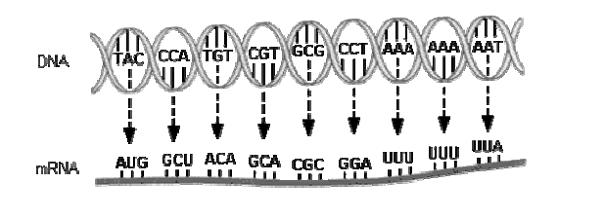 Druhy RNA
t-RNA
Transferová RNA;
přináší aminokyseliny na správné místo vznikajícího polypeptidu – na proteosyntetický aparát buňky
za klasické schéma molekuly tRNA je považován „trojlístek jetele“;
na konci CCA 3´ je navázána esterovou vazbou přenášená AMK.
vzniká transkripcí polymerasou III genů roztroušených na různých místech genomu;
primární transkript je upraven sestřihem, kdy jsou odstraněny introny;
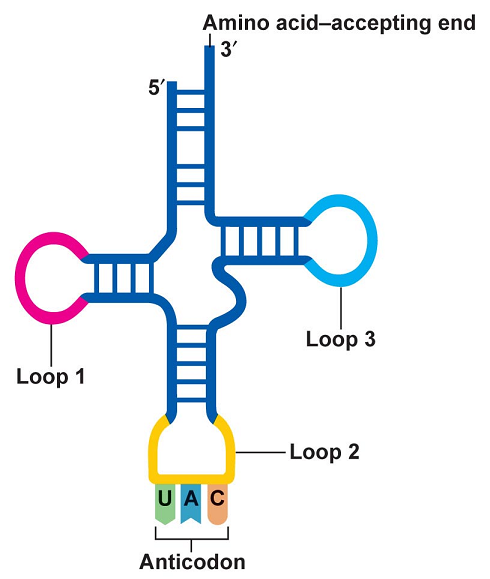 Druhy RNA
r-RNA
Ribozomová RNA;
spolu se specifickými bílkovinami se podílí na tvorbě ribozomu
pravděpodobně zodpovědná za funkci ribozomu - proteosyntéza
Jednovláknitá i dvoušroubovice
vzniká v jadérku podle zvláštního 
	předpisu rDNA
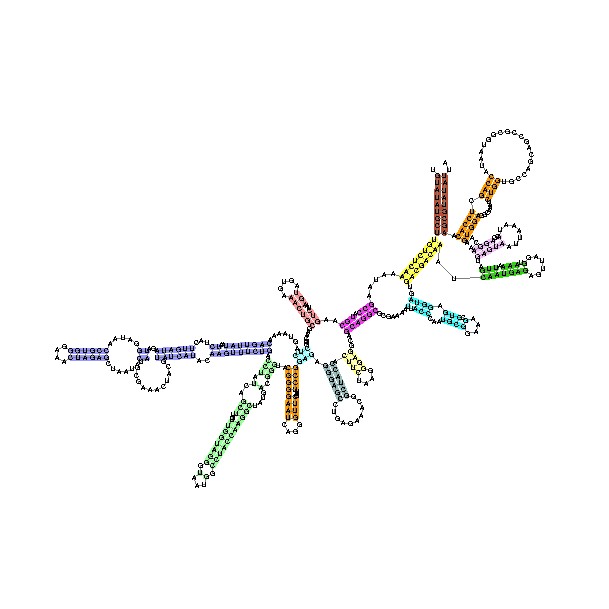 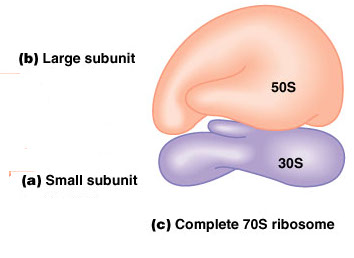 Jednotná molekulární strategie buněk
Polysacharidy a lipidy … stavební a zásobní funkci
Bílkoviny (proteiny) … univerzální, mohou mít funkci:
       stavební, zásobní, biochemickou (enzymy),  transportní, pohybovou,
        kontrolní, signální,.. 
			….  skládají se z AK (aminokyselin) 				spojených peptidickou vazbou
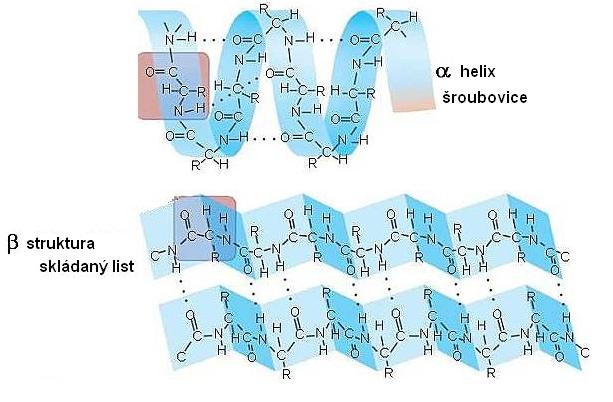 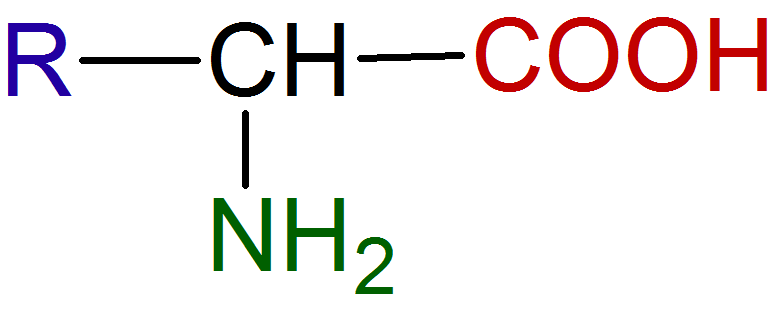 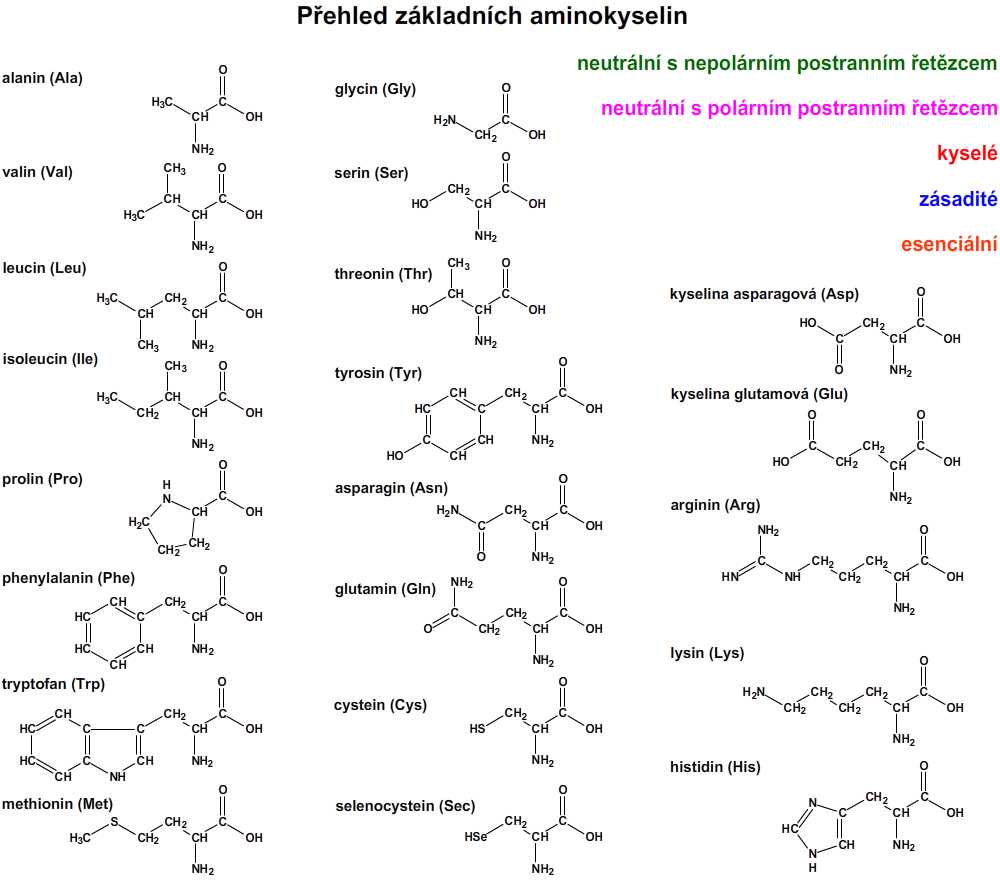 Specifický vztah mezi strukturou a funkcí:

posloupnost aminokyselin     struktura   funkce


Kritická podmínka pro zachování životních 
pochodů buňky: 

mít možnost podle potřeby vytvořit protein 
pro zabezpečení dané funkce
Centrální dogma molekulární biologie
Přenos genetické informace  v živých organismech vždy
	DNA  RNA  protein
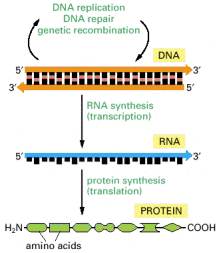 Klíčová slova: 
Nukleosid, nukleotid, skladba a fce NK, báze, párování bazí, základní pojmy genetiky